Тема   «Брачный договор»
Дисциплина   «Семейное право»
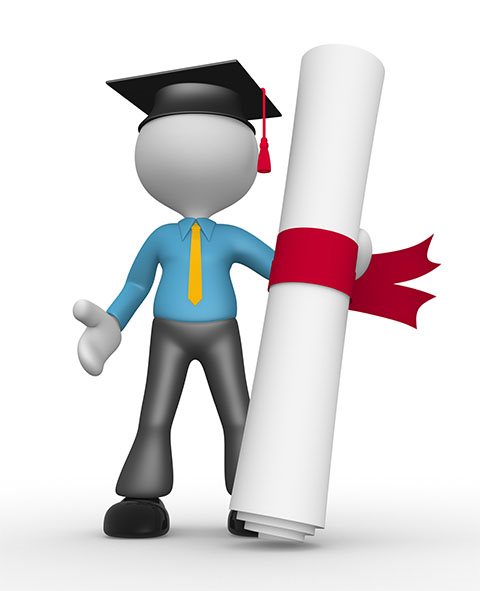 ЦЕЛЬ
Дать понятие брачного договора;
Раскрыть содержание  брачного договора
  Знать  основания  изменения и расторжения  брачного договора
Уметь  определять  основные условия  при заключении  брачного договора
Вопросы
1. Понятие и содержание  брачного договора
2 Порядок  заключения , изменения и расторжения брачного договора
Понятие брачного договора
Брачный договор – это соглашение лиц, вступающих в брак или соглашение супругов, определяющее их имущественные права и обязанности в браке или в случае  его расторжения.
                           ( глава 8 СК РФ)
Особенности брачного договора
1 Может быть заключен при вступлении в брак
2. Может быть заключен в любой момент в период брака
Особенности  брачного договора
Заключается только по поводу  имущественных прав и обязанностей   супругов.
Содержание брачного договора
Ст. 42 СК РФ   Супруги при заключение  брачного  договора  вправе:
 изменить  режим совместной собственности;
 установить режим совместной, долевой, раздельной собственности на все имущество или отдельные его виды;
Определить права и обязанности по взаимному содержанию.
Определить способы участия в доходах друг друга  и т. д.
Задание для самостоятельной работы
На основе анализа СК РФ : 
1. Дополнить  основные  положения содержания брачного договора ( в тетради письменно)
Найти в тексте СК РФ положения , относительно запрета условий на включение в брачный договор.
Время выполнения- 10 минут
2. Порядок  заключения , изменения и прекращения брачного договора
Брачный договор  может быть заключен как до государственной регистрации, так и в любое время брака, однако, считается заключенным с момента вступления лиц в брак.  (ст41. СК РФ)
Брачный договор может быть расторгнут в любое время по соглашению сторон ( в том же порядке что и сам договор) по  требованию одного из супругов  брачный договор может быть расторгнут и в судебном порядке
Порядок изменения и прекращения договора.
Права и обязанности супругов могут ограничиваться определенными сроками, либо ставиться в зависимости от наступления определенных условий  (расторжение брака, болезнь, супруга)
Действие брачного договора прекращается с момента прекращения брака. 
Закон  предусматривает также признание брачного договора недействительным, если подпадает под нормы ГК РФ о недействительности  сделок, а также если  условия договор
3.Обобщение и закрепление материала.
1. Дать анализ  правовой ситуации: видео 
 «Час суда»

2.Каков порядок изменения, расторжения брачного договора или признания его недействительным? ( найти в нормах  СК РФ)
Домашнее задание : учить конспект , СК РФ глава 8